Neuro-oncology Prehabilitation service NBT
Charly Moran – Clinical Specialist Physiotherapist in Neuro-oncology at NBT
Eleanor Guiney - Clinical Specialist Speech and Language Therapists in Neuro-oncology at NBT
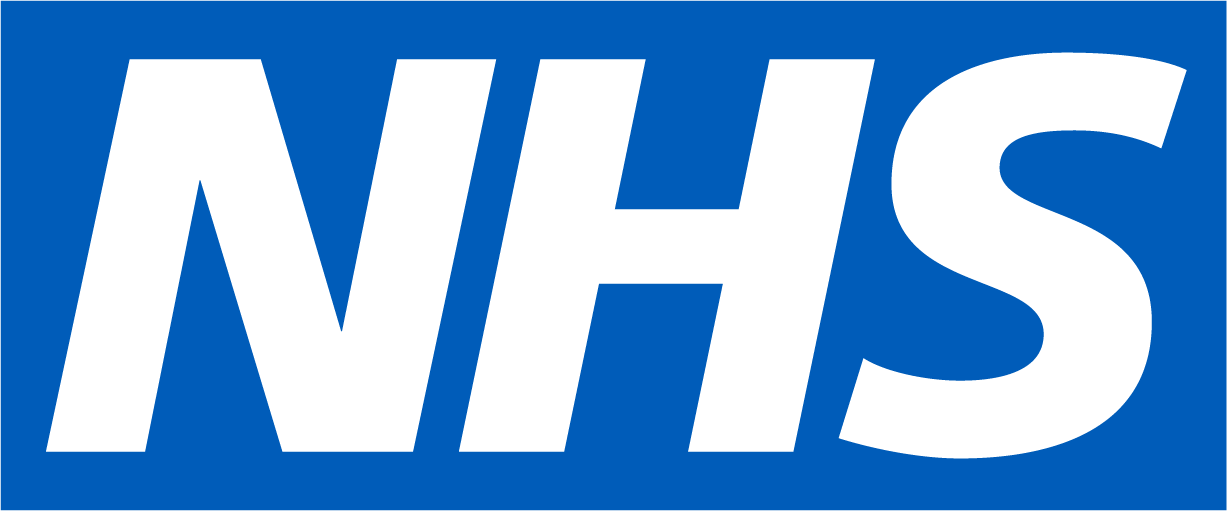 AIM OF SERVICE:
Access to prehabilitation therapy for all glioma and metastatic patients
Reduce length of stay
More timely access to services (e.g. community teams)
Improve patient experience and quality of life
RESOURCE :
0.5 WTE PT, 0.5 WTE OT, 0.3 WTE SLT
2 years pilot
Glioma and metastatic patients due for surgery
0.5 WTE PT, 0.5 WTE OT, 0.3 WTE
SERVICE DELIVERY PLAN
O
SERVICE DELIVERY:
RESOURCE:
OUTCOME MEASURES:
2 year pilot
0.5 WTE PT, 0.5 WTE OT, 0.3 WTE SLT
Admin support
Soft launch started Sept 2022
Full launch on 31st October 2022
Referrals from MDT meeting/ CNS or consultant referrals
Outpatient clinics
Virtual appointments
Telephone appointments
EQ-5D-5L
Functional tests
Karnofsky Performance Score
LOS
Link with UHBW for data set dashboard
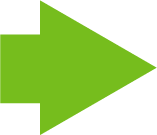 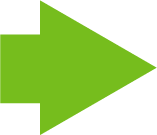 ASSUMPTIONSC:
CONSIDERATIONS:
Pathway mapping will be an ongoing process
Flexible approach to coincide with the needs of service and patients
Benchmarking against established services
[Speaker Notes: referrals to community services pre-op
problem solving issues prior to admission for surgery
Provide baseline measures

Trying to sit alongside the Consultant clinics initially and that you are linking in with ward teams e.g. weekly meeting on Friday to communicate patients coming in

Functional tests- e.g Modified rivermead, 30 sec STS, BERG
Establishing links with other neuro-oncology therapy teams e.g South Tees, Leeds 
Establishing good links with local services for smoother and approriate referrals e.g Gloucester neuro-oncology service]
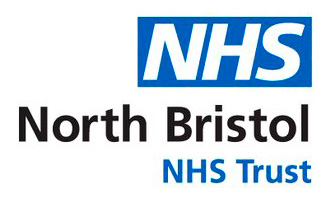 Evidence & guidelines
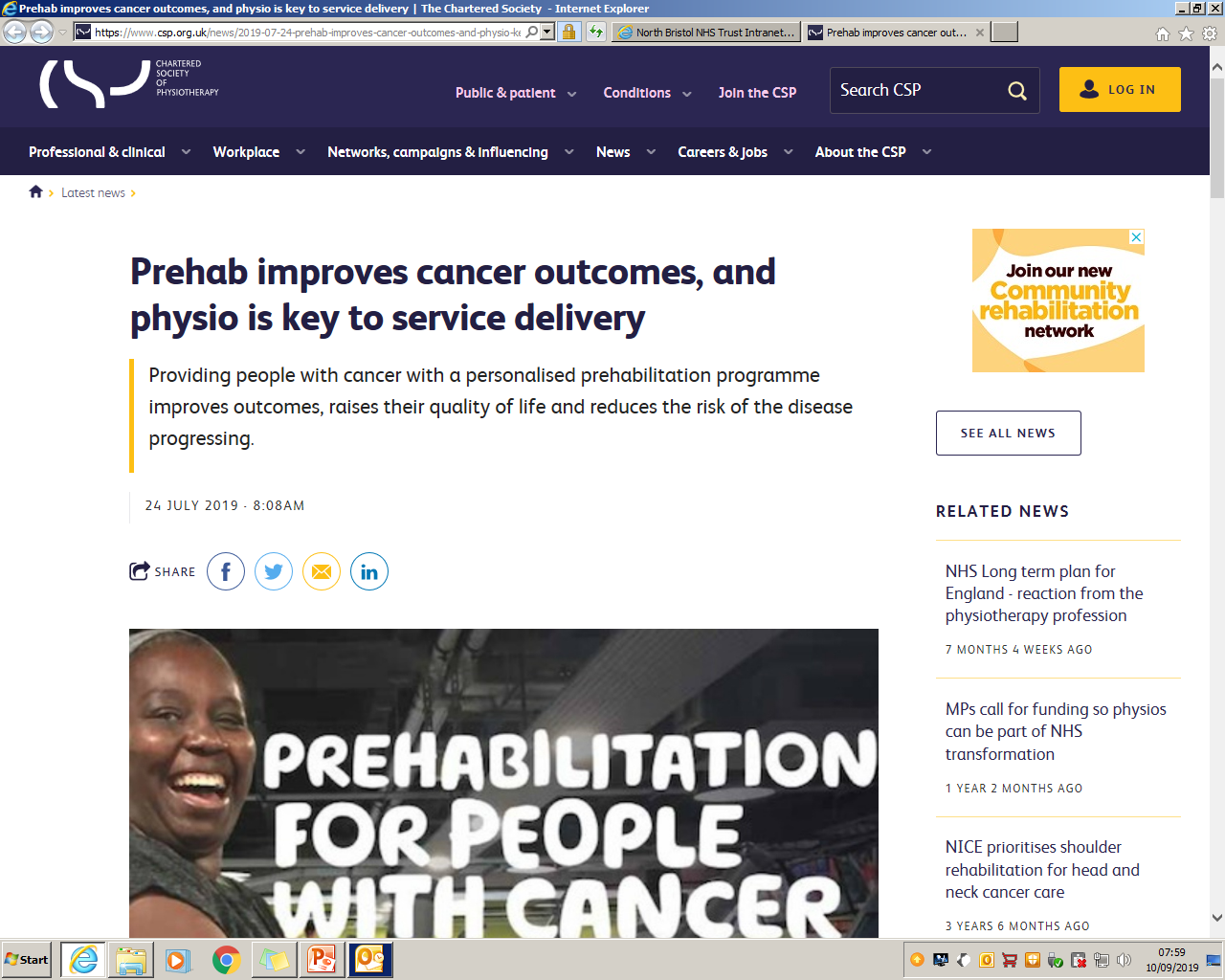 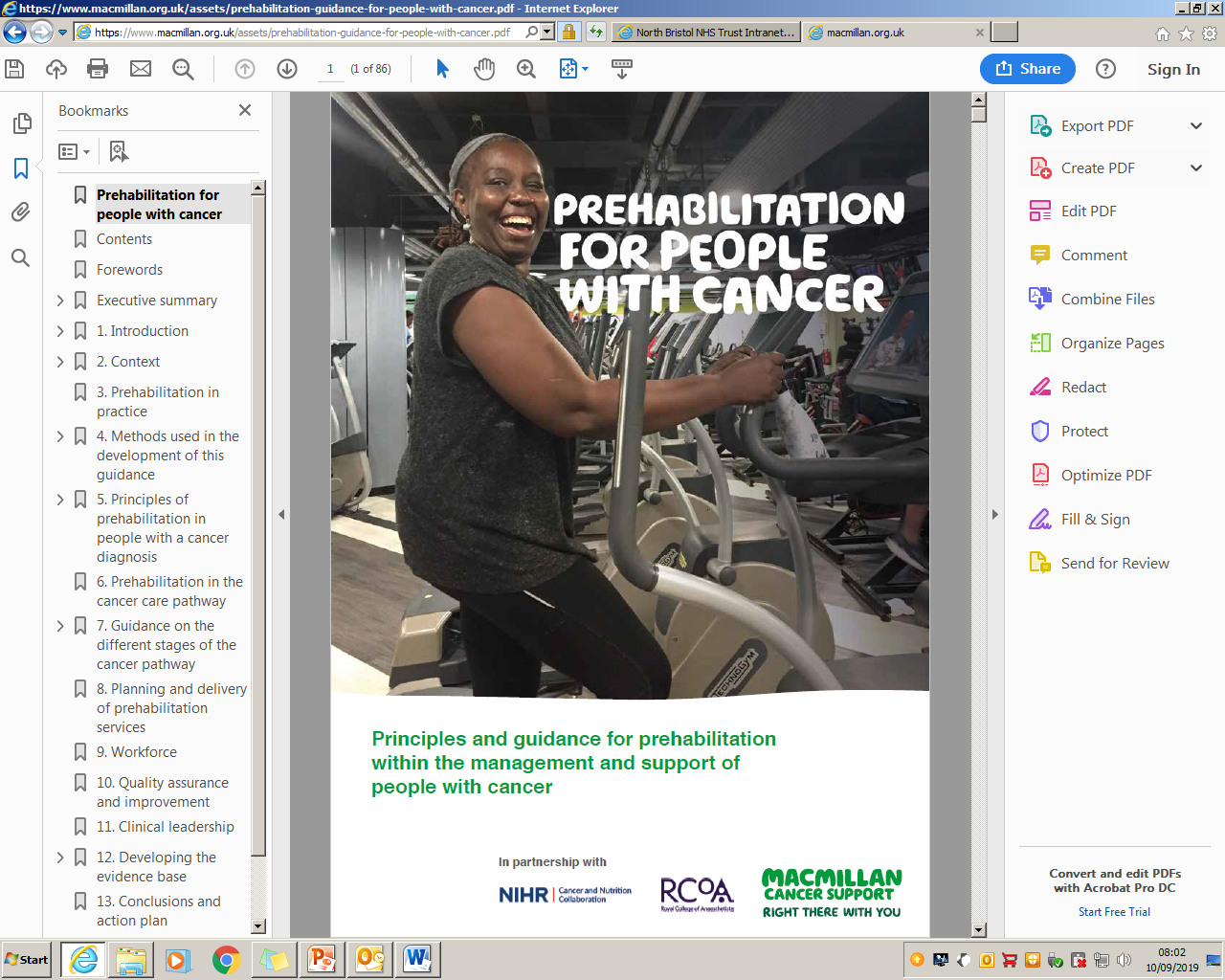 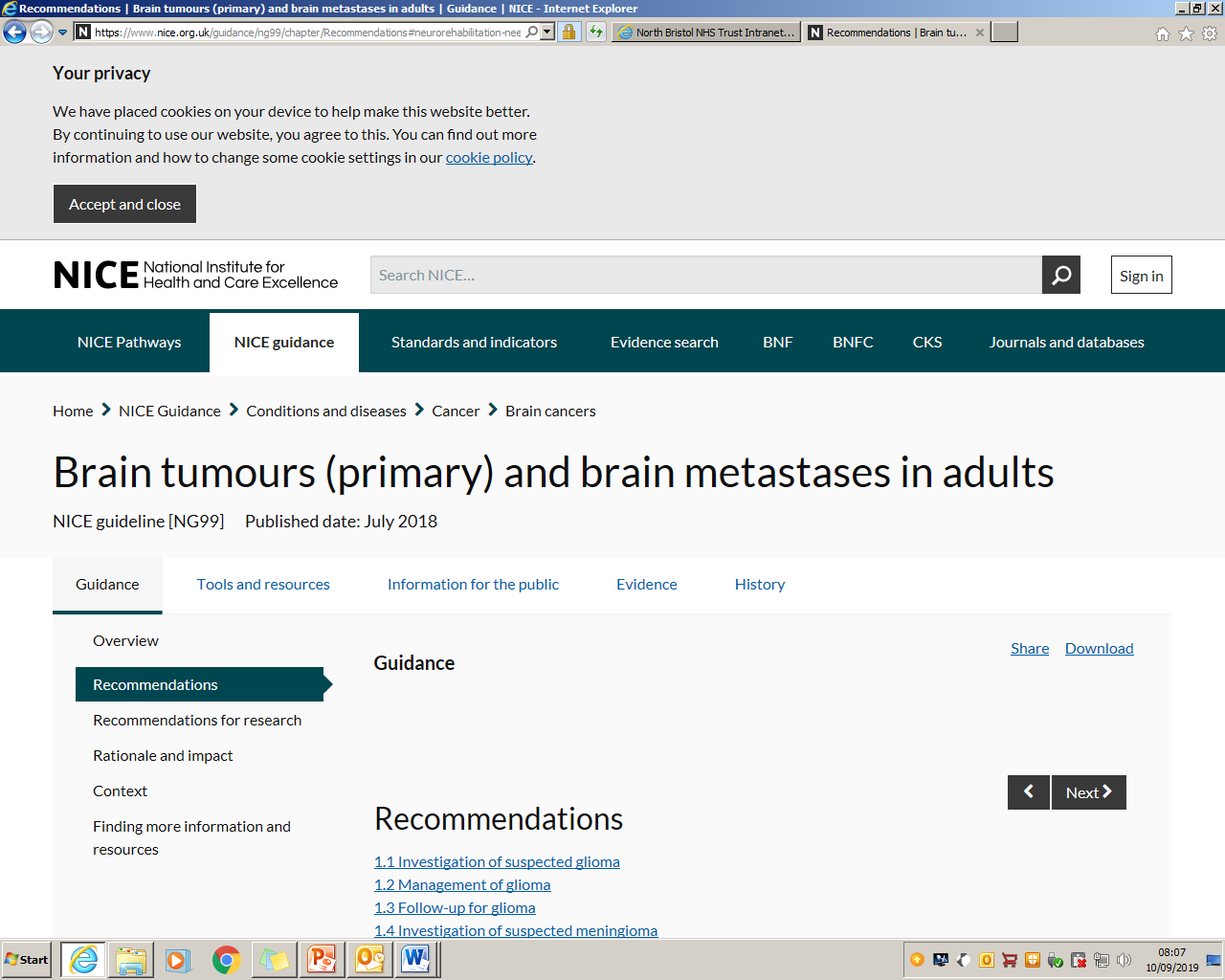 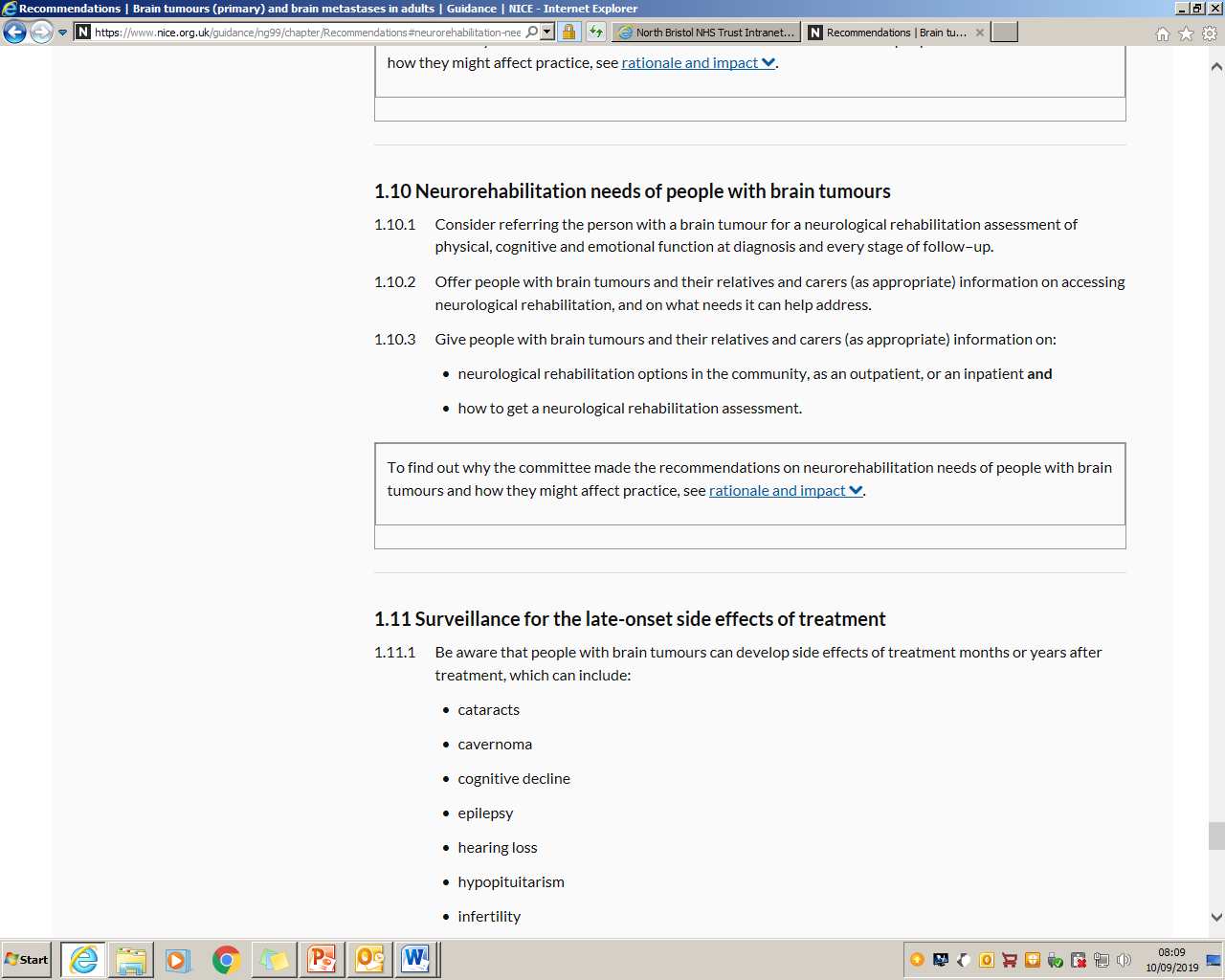 [Speaker Notes: - Should have access to assessment of physical, cog and emotional function at every stage 
- Prehab improves outcomes
- Prehabilitation for people with cancer advises that every person with cancer should receive a personalised prehab care plan, which they co-develop with a multidisciplinary team that includes physiotherapists and other healthcare professionals.
- interventions targeted at improving physical and/or mental health should start as early as possible and in advance of any cancer treatment

1.5 day length reduction in hospital length of stay per patient 
0.4 day length reduction in critical care length of stay per patient 
Prehab4Cancer, 2022]